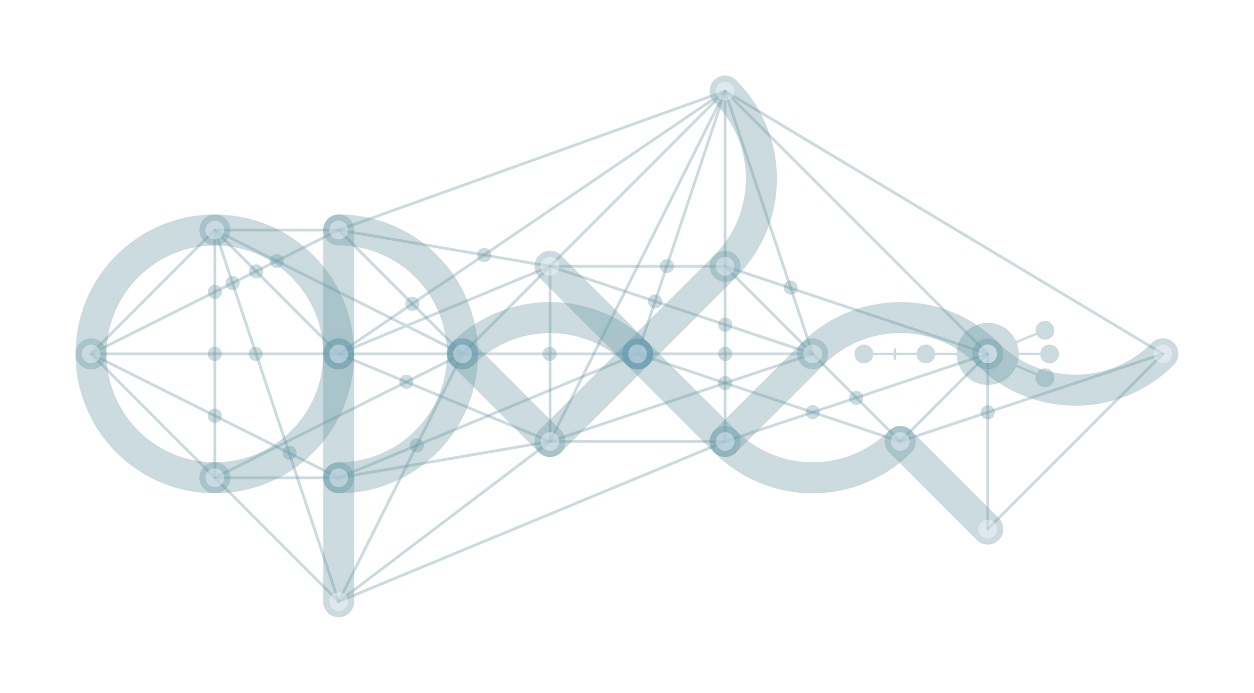 Schvalovací proces a nejčastější chyby v žádostech o podporu
výzvy MAP II
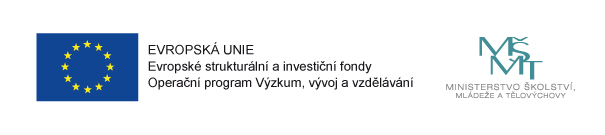 Obsah
I.	Schvalovací proces
II.	Nejčastější chyby v žádostech o podporu – formální náležitosti
III.	Nejčastější chyby v žádostech o podporu – hodnocení přijatelnosti
I. Schvalovací proces 1) Fáze schvalování projektů
Procesem schvalování se rozumí proces od ukončení příjmu žádostí o podporu po vydání právního aktu o poskytnutí/převodu podpory.
Délka procesu schvalování je vždy nastavena související dokumentací výzvy, tj. Pravidly pro žadatele a příjemce – specifická část, a to zejména s ohledem na zaměření/typ podporovaných aktivit/typ projektů výzvy.
Podrobnější informace jsou uvedeny v kap. 5.4. Pravidel pro žadatele a příjemce – specifická část.
1) Fáze schvalování projektů
Fáze procesu schvalování vč. dílčích lhůt
1) Fáze schvalování projektů
Příloha č. 2 Hodnoticí kritéria výzvy MAP II
Fáze procesu schvalování:
Kontrola přijatelnosti a formálních náležitostí
Věcné hodnocení

3 typy hodnoticích kritérií:
vylučovací, hodnoticí, kombinovaná
1) Fáze schvalování projektů
Vylučovací kritéria: při nesplnění kritéria je žádost o podporu vyloučena 
- hodnotí se ANO/NE
Hodnoticí kritéria: přiděluje se bodové hodnocení
Kombinovaná kritéria: přiděluje se bodové hodnocení, při nesplnění minimální hranice bodů je žádost o podporu vyloučena ze schvalovacího procesu
1) Fáze schvalování projektů
Kontrola přijatelnosti a formálních náležitostí
Kritéria kontroly přijatelnosti a formálních náležitostívč. popisu způsobu hodnocení jsou uvedena v příloze č. 2 Hodnoticí kritéria. 
Kritéria jsou vylučovací, tzn. hodnocena formou splněno/nesplněno (příp. kritérium pro danou žádost o podporu nerelevantní).
1) Fáze schvalování projektů
Kontrola přijatelnosti a formálních náležitostí
Kritéria kontroly formálních náležitostí jsou rozdělena na opravitelná (tj. je možné doplnění ze strany žadatele v procesu schvalování na základě žádosti ŘO OP VVV o doplnění údajů) a neopravitelná.
Kritéria kontroly přijatelnosti jsou vždy neopravitelná. 
Při nesplnění některého z neopravitelných kritérií v rámci kontroly formálních náležitostí a/nebo některého z kritérií přijatelnosti je projekt vyřazen z dalšího procesu hodnocení.
1) Fáze schvalování projektů
Kontrola přijatelnosti a formálních náležitostí
Při nesplnění některého z opravitelných kritérií v rámci kontroly formálních náležitostí a zároveň splnění všech kritérií přijatelnosti je žadatel prostřednictvím IS KP14+ maximálně dvakrát vyzván k doplnění chybějících informací, lhůta pro doplnění v rámci 1. výzvy k doplnění je 10 pracovních dnů od data doručení výzvy, lhůta pro 2. doplnění je stanovena ŘO dle charakteru a závažnosti doplnění a je maximálně 5 pracovních dnů od data doručení 2. výzvy. Žadatel nebude vyzván k doplnění opakovaně v případě, že nereaguje na první žádost ŘO OP VVV.
1) Fáze schvalování projektů
Věcné hodnocení
Funkce hodnoticí, kombinovaná, vylučovací
Vždy pouze neopravitelná kritéria
1) Fáze schvalování projektů
Věcné hodnocení
Cílem věcného hodnocení projektů je vyhodnotit kvalitu projektů s ohledem na naplňování věcných cílů programu a výzvy.
Věcné hodnocení zajišťují odborníci – externí hodnotitelé vybraní z Databáze hodnotitelů ŘO OP VVV s ohledem na tematické zaměření předložené žádosti o podporu. Všichni hodnotitelé procházejí řádným výběrovým řízením a následně odborným školením zaměřeným na hodnocení žádostí o podporu v PO 3 a specifika výzvy.
1) Fáze schvalování projektů
Věcné hodnocení
Hodnocení každé žádosti o podporu provádí vždy samostatně dva hodnotitelé do hodnoticí tabulky v IS KP14+, přičemž výsledný počet bodů je vypočítán jako průměr z počtu bodů přidělených oběma hodnotiteli. 
Celkovým výsledkem věcného hodnocení jsou dvě hodnoticí tabulky hodnotitelů.
1) Fáze schvalování projektů
Věcné hodnocení
Max. výše bodů, která může být žádosti o podporu udělena, je 65 bodů. 
V závěru tabulky vyplňuje hodnotitel celkový komentář a označí, zda projekt ne/doporučuje k podpoře.
1) Fáze schvalování projektů
Věcné hodnocení
ANO – pokud projekt získá 45 a více bodů a zároveň splní minimální bodovou hranici všech kombinovaných kritérií a zároveň splní všechna vylučovací kritéria. Žádost o podporu postupuje do další fáze procesu schvalování. 
NE – pokud projekt získá méně než 45 bodů a/nebo nesplní min. bodovou hranici min. jednoho z kombinovaných kritérií a/nebo nesplní min. jedno vylučovací kritérium. Žádost o podporu je z dalšího procesu schvalování vyloučena.
1) Fáze schvalování projektů
Věcné hodnocení

Pro hodnocení je přiřazen další nezávislý hodnotitel, tzv. arbitr, pokud je splněna alespoň jedna z následujících podmínek:
1) Fáze schvalování projektů
Věcné hodnocení

celkové bodové hodnocení jednotlivých hodnotitelů se významně liší, tj. bodový rozdíl hodnotitelů činí min. počet bodů stanovený v příloze výzvy Kritéria pro hodnocení projektů; 
jednotliví hodnotitelé se liší v celkovém ne/doporučení žádosti o podporu k financování, tzn., jeden z hodnotitelů žádost o podporu doporučuje a druhý nikoli; 
výsledek hodnocení splněno/nesplněno u alespoň jednoho vylučovacího nebo kombinovaného kritéria se u jednotlivých hodnotitelů liší.
1) Fáze schvalování projektů
Věcné hodnocení
Arbitr provádí celé hodnocení žádosti o podporu. Při svém hodnocení má k dispozici předešlá dvě hodnocení jednotlivých hodnotitelů. Jeho bodové hodnocení v rámci jednotlivých hodnoticích kritérií se musí pohybovat v bodovém rozpětí, které stanovili předešlí dva hodnotitelé.
V případě, že oba hodnotitelé udělili v některém z kritérií shodný počet bodů, nesmí arbitr tento výsledek měnit, do jím zpracovávaného hodnocení tento počet bodů pouze přebírá a zpracovává celkový komentář za dané kritérium.
Celkovým výsledkem věcného hodnocení projektu je počet bodů přidělený arbitrem a hodnoticí tabulka arbitra.
2) Výběr projektů
Pravidla pro žadatele a příjemce – specifická část, kap. 5.4.3
Proces výběru projektů bude zajišťován výběrovou komisí složenou z odborníků – externích hodnotitelů vybraných z Databáze hodnotitelů ŘO a interních hodnotitelů/zástupců ŘO s ohledem na tematické zaměření předložené žádosti o podporu. Fáze výběru projektů je zpravidla ukončena do 20 pracovních dní od data ukončení předchozí fáze schvalování.
2) Výběr projektů
Výběrová komise se řídí Statutem a Jednacím řádem výběrové komise - viz http://www.msmt.cz/strukturalni-fondy-1/vzory-dokumentu-op-vvv. 
Výběrová komise rozhoduje o tom, zda bude žádost o podporu ne/doporučena k financování, příp. doporučena s výhradou, tzn., projekt obdrží podporu až po splnění podmínek stanovených výběrovou komisí.
[Speaker Notes: Žádost o podporu výzvy Budování kapacit pro rozvoj škol II je podána vždy pouze s jednou povinně volitelnou aktivitou.]
2) Výběr projektů
Po projednání/formulování příp. výhrad/doporučení výběrová komise ne/doporučí žádosti o podporu s ohledem na datum předložení žádosti o podporu a finanční alokaci výzvy. 
Seznam ne/doporučených žádostí o podporu podepisuje náměstek pro řízení sekce operačních programů.
[Speaker Notes: Žádost o podporu výzvy Budování kapacit pro rozvoj škol II je podána vždy pouze s jednou povinně volitelnou aktivitou.]
II. Nejčastější chyby v žádostech o podporu – formální náležitosti
Základní problém – neznalost řídicí dokumentace dané výzvy.
Žadatel je povinen řídit se výzvou a navazující dokumentací v plném rozsahu:
Pravidla pro žadatele a příjemce – Specifická část
Příloha č. 1 – Indikátory výzvy MAP II
Příloha č. 2 – Hodnoticí kritéria výzvy MAP II
Příloha č. 3 – Postupy MAP II
Metodický dopis č. 1 k Pravidlům pro žadatele a příjemce – specifická část
Uživatelská příručka Zpracování žádosti v IS KP14+
Formální chyby
Pravidla pro žadatele a příjemce – specifická část, kap. 18.10 – zde je uveden Seznam příloh k žádosti o podporu a způsob jejich doložení 
formy doložení příloh – pokud žadatel nerespektuje předepsanou formu doložení, proces hodnocení formálních náležitostí se zbytečně prodlužuje
Forma doložení příloh
„elektronický originál“ (dokument primárně zhotovený elektronicky a podepsaný statutárním zástupcem v IS KP14+, nebo dokument podepsaný zaručeným elektronickým podpisem)
úředně ověřená kopie v elektronické podobě – dokumenty vzniklé autorizovanou konverzí originálu v listinné podobě do elektronické podoby
prostá kopie (prostý scan dokumentu)
Vzory příloh
Vzory všech povinných a povinně volitelných příloh nalezne žadatel v IS KP14+ ve vytvořené žádosti o podporu na záložce Dokumenty
Na záložce „Dokumenty“ žadatel vybere „Nový záznam“, v rozevíracím seznamu „Název předdefinovaného dokumentu“ zvolí požadovanou přílohu (např. „Prokázání vlastnické struktury žadatele“) a záznam uloží
Soubor se vzorem dané přílohy poté nalezne ve spodní části obrazovky pod modrým tlačítkem „Stáhnout soubor dokumentu“
III. Nejčastější chyby v žádostech o podporu - hodnocení přijatelnosti
Aktivita č. 4 Implementace - zařazení aktivit již zpracovaných v rámci systémových projektů, na celonárodní úrovni a volně dostupných (např. metodiky pro polytechnické vzdělávání v MŠ, vytvoření srovnávacího nástroje pro porovnání úrovně matematické gramotnosti žáků daného ročníku, vytvoření srovnávacího nástroje pro porovnání úrovně čtenářské gramotnosti žáků daného ročníku) 

Schválený Místní akční plán/Strategický rámec MAP
neuvedení dílčích cílů schváleného Strategického rámce MAP/schváleného finálního MAP vč. kódu v žádosti o podporu
nedoložení formou přílohy – nelze vyhodnotit kritérium  P10 Doložení souladu implementačních aktivit s MAP/Strategickým rámcem
Příloha Čestné prohlášení o oslovení všech ředitelů MŠ, ZŠ a ZUŠ dle IZO na území v hranicích spádového obvodu ORP/MČ s žádostí o spolupráci  (viz Metodický dopis č. 1 k Pravidlům pro žadatele a příjemce – specifická část, účinný od 11.12.2017) – ze strany žadatelů nedoložena 

Příloha Seznam MŠ, ZŠ a ZUŠ zřizovaných v území správního obvodu ORP/městské části
celkový počet škol na 1. listě nesouhlasí s počty škol uvedených v tabulkách A zapojené školy a B nezapojené školy
tabulka A – zapojené školy – 70 % škol je třeba mít zapojeno do aktivity č. 2 (resp. 2.7 Podpora škol v plánování)

Přílohy Souhlas školy se zařazením do MAP II – nesoulad počtu souhlasů s počtem škol uvedeným v tabulce A zapojené školy přílohy Seznam MŠ, ZŠ a ZUŠ zřizovaných v území správního obvodu ORP/městské části
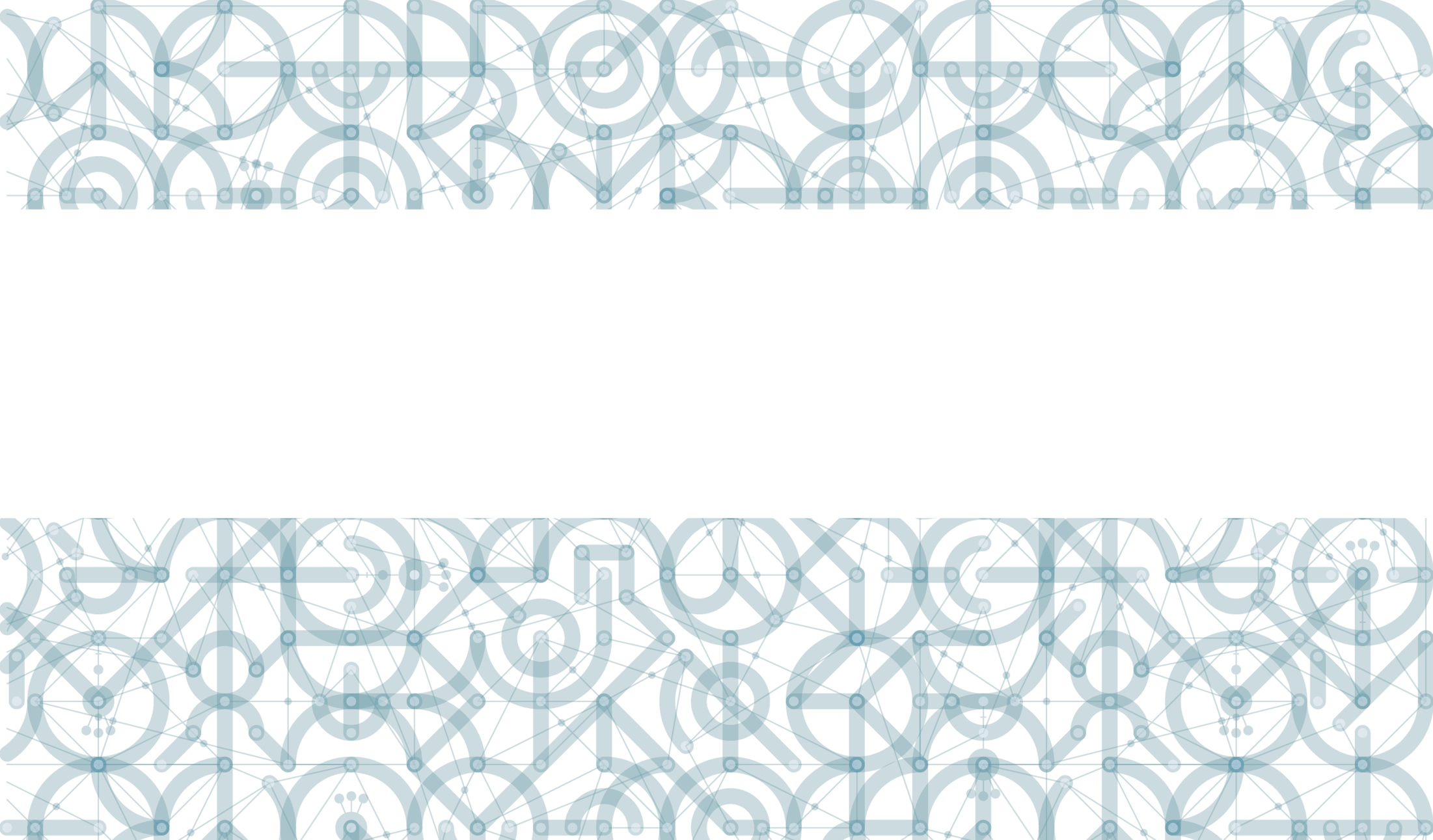 Děkujeme za pozornost